معوقات الاستثمار في دول 
مجلس التعاون الخليجي
دراسة ميدانية
إعداد 
الامانة العامة لاتحاد غرف دول مجلس التعاون الخليجي
الدمام – المملكة العربية السعودية
أكتوبر 2009
1
المقدمة
يحتل موضوع الإستثمار المباشر مركزاً محورياً وإهتماماً كبيراً من الجهات المختلفة العامة والخاصة من حيث كونه المحرك الاساسي للنمو الاقتصادي بصفة عامة. وقد اثبتت جميع الدراسات العلمية والنظرية وجود ارتباط قوي بين معدلات الاستثمار ومعدلات النمو والتنمية الاقتصادية ودرجة التنوع الاقتصادي للدول. 
 
وعلى هذا الاساس سعت دول المجلس على الدوام الى تحسين مناخها الإستثماري بصورة متواصلة ليكون جاذباً للإستثمارات الأجنبية وذلك ضمن إطار سياساتها الإقتصادية الأخذة بالعمل على تنويع مصادر الدخل لتقليل الاععتماد على النفط والغاز الطبيعي بإعتباره المصدر الأساسي للناتج المحلي والإيرادات العامة للدولة . ولتحقيق هذا الهدف ، عملت دول المجلس على تشجيع القطاع الخاص وزيادة دوره في عملية التنمية الإقتصادية والإجتماعية ، كما عملت على خلق المناخ الإستثماري الملائم لجذب رؤوس الأموال الخارجية وتوجيهاتها للإستثمار في العديد من القطاعات الإقتصادية في صورة مشروعات مشتركة مع رأس المال الخليجي العام والخاص على حد سواء.
 
ولقد ادركت دول المجلس الأهمية الكبيرة للإستثمار خاصة الاستثمارات الاجنبية  كمصدر من مصادر تمويل مشروعات التنمية الإقتصادية والحصول على التكنولوجيا اللازمة لتحقيق التقدم والرقي الإقتصادي وزيادة الصادرات وتنويع مصادر الدخل ، لذلك عملت على اصدار العديد من التشريعات والقوانين المحفزة للإستثمار المحلي والجاذبة للاستثمار الأجنبي ، وتعمل على رسم استراتيجية موحدة لهذة الإستثمارات وفقاً للإمكانيات المتوفرة في كل دولة.
 
غير ان هناك العديد من المعوقات التي ما زالت تقف حائلا دون نمو الاستثمار في دول المجلس بالمعدلات المطلوبة. في إطار سعي الأمانة العامة لاتحاد غرف دول مجلس التعاون الخليجي بالتعاون مع الغرف الأعضاء إلى التعرف على طبيعة المشاكل والصعوبات التي تواجه المستثمرين في دول المجلس في ضوء تجربتهم العملية، فقد بادرت إلى تصميم استبيان يشمل العديد من الأسئلة حول معوقات الاستثمار والقضايا الأخرى المرتبطة به، ومن ثم تحليل هذه الصعوبات من واقع الإجابات الفعلية للشركات التي بادرت إلى الإجابة على الأسئلة المشمولة في الاستبيان. وتم قبل ذلك استعراض مقومات الاستثمار في دول المجلس.
2
أولا: واقع الاستثمار في دول مجلس التعاون الخليجي
شهدت تدفقات الاستثمار الأجنبي المباشر العالمية الواردة انخفاضا تاريخيا من أعلى مستوياتها على الإطلاق البالغة 1,979 مليار دولار أمريكي خلال العام 2007 لتصل إلى 1,697 مليار دولار أمريكي خلال العام 2008, مسجّلة تراجع بنسبة 14.2 في المائة.
 
ووفقا للبيانات الأولية التي جاءت في تقرير الاستثمار العالمي، استمر هذا الاتجاه الهبوطي خلال الربع الأول من العام 2009، حيث انخفضت تدفقات الاستثمار الأجنبي المباشر الواردة بنسبة 44 في المائة إضافية.
 
وكانت الاستثمارات الأجنبية المباشرة في فترة ما قبل الأزمة الماليّة، تركز على الدول النامية والقطاعات التي يسهل فيها الحصول على الائتمان. وعقب تفشي أزمة الائتمان في جميع أنحاء العالم، تحوّلت الاستثمارات الأجنبية المباشرة من الدول المتقدمة إلى الدول النامية والناشئة ومن ضمنها دول مجس التعاون الخليجي. ‎ 
 
 حيث ارتفعت تدفقات الاستثمار الأجنبي المباشر الواردة إلى الدول النامية بمعدل 18 في المائة, في حين ارتفعت تدفقات الاستثمار الأجنبي المباشر الواردة في أفريقيا بالغة 88 مليار دولار أمريكي خلال العام 2008, بزيادة مقدارها 26 في المائة مقارنة بالعام الأسبق. وتمثلت كبريات الدول المستفيدة من هذه التدفقات في دول أفريقيا، والدول ذات الموارد الطبيعية، والدول الغنية بالسلع الأساسية.
 
وفي جنوب أسيا، ارتفعت الاستثمارات الأجنبية المباشرة بنسبة 17 في المائة خلال العام 2008 لتبلغ 298 مليار دولار أمريكي، وتركزت تدفقات الاستثمارات الأجنبية المباشرة الضخمة في الصين، والهند، وهونج كونج.
 
وشهدت جنوب شرق أوروبا، وأمريكا اللاتينية، والكاريبي نموا في تدفقات الاستثمار الأجنبي المباشر الواردة إليها بنسبة 17، و13 في المائة على التوالي وبلغت قيمتها 114 و144 مليون دولار أمريكي على التوالي خلال العام 2008.
3
أولا: واقع الاستثمار في دول مجلس التعاون الخليجي
ولكن، في المنطقة التي تضّم دول مجلس التعاون، شهدت غرب آسيا سادس ارتفاع لها على التوالي في الاستثمارات الأجنبية المباشرة حيث ارتفعت بنسبة 16 في المائة لتصل إلى 90 مليار دولار خلال العام 2008, تمّ توجيه 63.4 مليار دولار أمريكي منها إلى دول مجلس التعاون الخليجي. نمت تدفقات الاستثمار الأجنبي المباشر الواردة إلى دول مجلس التعاون الخليجي بنسبة 31.5 في المائة خلال العام 2008, كما نمت بمعدل سنوي مركب مقداره 57.2 في المائة خلال الفترة ما بين العام 2003 والعام 2008. ‎ 
 
ومنذ أوائل التسعينيات، شهدت منطقة دول مجلس التعاون الخليجي، إصلاحات مستمرة وجديدة تهدف إلى تشجيع الاستثمارات الأجنبية المباشرة، وخلق بيئة قانونيّة مواتية لصالح المستثمرين الأجانب. وتشمل هذه التطوّرات المواتية، تحرير دخول المستثمرين، و منحهم المزيد من الحوافز الاستثمارية، وخفض الضرائب، وتوفير الضمانات والحماية. وهناك حاليا العديد من الشركات الأجنبية التي تعمل وتمتلك مكاتب تابعة لها في دول مجلس التعاون الخليجي ومن ضمنها، مجموعة  شركات رويال داتش شل، وشركة هيونداي للهندسة ، وجنرال إلكتريك، وبريتيش بيتروليوم , و داو كورننك. ‎ 
 
ووفقا لتقرير جلوبال من بين كبريات الدول المستفيدة من الاستثمارات الأجنبية المباشرة في منطقة دول مجلس التعاون الخليجي، المملكة العربية السعودية حيث بلغت تدفقات الاستثمار الأجنبي المباشر الواردة إليها خلال العام 2008 ما قيمته 38.3 مليار دولار أمريكي، بزيادة مقدارها 57.2 في المائة.
 
وعلى أساس معدل النمو السنوي المركب، ارتفعت تدفقات الاستثمار الأجنبي المباشر الواردة إلى المملكة العربية السعودية بنسبة 117.9 في المائة خلال الفترة ما بين العام 2003 والعام 2008، مما يبيّن الجهود التي تبذلها المملكة العربية السعودية بهدف تنويع اقتصادها.
4
أولا: واقع الاستثمار في دول مجلس التعاون الخليجي
واحتلت الإمارات العربية المتّحدّة المركز الثاني بين دول مجلس التعاون الخليجي؛ حيث تلقت من تدفقات الاستثمار الأجنبي المباشر الواردة ما قيمته 13.7 مليار دولار أمريكي خلال العام 2008, بانخفاض بلغ 3.4 في المائة عن مستوى العام الأسبق.
 
وبذلك، استحوذت السعودية والإمارات مجتمعتين على 81.9 في المائة من إجمالي تدفقات الاستثمار الأجنبي المباشر الواردة إلى دول مجلس التعاون الخليجي والبالغة 63.4 مليار دولار أمريكي.
 
سجّلت قطر زيادة هائلة في تدفقات الاستثمار الأجنبي المباشر الواردة إليها خلال العام 2008, وذلك بفضل السياسات الحكومية الرامية إلى تسهيل اللوائح التنظيمية المطبقة على المشاركين الأجانب. وفي قطر، تمّ توجيه الاستثمارات الأجنبية المباشرة إلى قطاعات الغاز الطبيعي المسال، والطاقة والاتصالات. ‎ 
 
ومن جهة أخرى، شهدت دولة الكويت وسلطنة عمان انخفاضا في تدفقات الاستثمار الأجنبي المباشر الواردة إليهما. وعلى الرغم من أن كلا البلدين عملا على تخفيف القيود المفروضة على المشاركة الأجنبية، فقد سجّلت الكويت انخفاضا بنسبة 54.5 في المائة في تدفقات الاستثمار الأجنبي المباشر الواردة إليها في حين سجّلت عُمان انخفاضا بنسبة 6.3 في المائة.
 
وفي إطار جهوده الرامية إلى زيادة المشاركة الأجنبية، أقرّ مجلس الأمّة الكويتي قانونا لخفض الضرائب المفروضة على الشركات الأجنبية العاملة في الكويت من 55 في المائة إلى 15 في المائة, هذا بالإضافة إلى إلغاء الضرائب على الأرباح الرأسمالية في سوق الأوراق المالية الكويتية.  ‎ 
 
وبلغت قيمة تدفقات الاستثمار الأجنبي الصادرة من دول مجلس التعاون الخليج 29.7 مليار دولار أمريكي، بانخفاض بلغت نسبته 33.9 في المائة. ويعزى هذا الانخفاض إلى إستراتيجية الاستثمار المتحفظ التي تتبناها دول مجلس التعاون الخليجي؛ فقد حدّت صندوق الثروة السيادية والتي تعتبر الصناديق الاستثمارية الكبرى الوحيدة التي تمثل دول بعينها في مجلس التعاون الخليجي، من استثماراتها إلى حين العثور على فرص استثمارية مغرية.
5
أولا: واقع الاستثمار في دول مجلس التعاون الخليجي
ولقد كان لأزمة الائتمان التي ظهرت خلال العام 2008 تأثيرا سلبيا على الاستثمارات الأجنبية المباشرة حيث تسببت في تراجع نشاطها بنسبة 14.2 في المائة على مستوى العالم. وتحوّلت الاستثمارات الأجنبية المباشرة من الدول النامية إلى الدول المتقدمة كما ظهرت صناديق الثروة السيادية و التي تتواجد بصفة أساسية في منطقة دول مجس التعاون الخليجي.؟
 
ويتوقّع أن تتأثر تدفقات الاستثمار الأجنبي المباشر الواردة إلى دول مجلس التعاون الخليجي بشكل طفيف خلال العام 2009، ولكنه من المتوقع أن تعاود الظهور بقوة خلال العام 2010.
 
وفي خلال الفترة الممتدة من يناير حتى سبتمبر من العام 2009,  تراوح متوسّط سعر برميل  النفط بين 55 دولارا أمريكيا ومن المتوقع أن يبلغ متوسط سعر برميل النفط 70 دولارا أمريكيا في الربع الأخير من العام 2009, وتعتزم حكومات دول مجلس التعاون الخليجي الاستمرار في تجميع فوائضها المالية الهائلة بفضل بلوغ متوسّط سعر التعادل لبرميل النفط قرابة 50 دولارا أمريكيا للبرميل، ومن ثم فإن الإنفاق الحكومي على المشاريع سوف يستمر كما سوف تظل هناك حاجة إلى الخبرات الأجنبية في مجالي التقنية والإدارة.
 
ومن ناحية ثانية، من المتوقّع أن ترتفع تدفقات الاستثمار الأجنبي الصادرة خلال العام 2009 نظرا للسيولة النقدية الهائلة التي جمعتها دول مجلس التعاون الخليجي، والفرص الاستثمارية القيّمة المتنوعة المتوفّرة في جميع أنحاء العالم. ‎ 
 
ويعكس الاتجاه المتصاعد للاستثمارات الأجنبية المباشرة إلى حدّ ما التخفيف المستمر في الإطار التنظيمي الخاص بالاستثمارات الأجنبية المباشرة. و فيما يتعلّق بالمبادرات السياسية، تواصل دول المنطقة في تشريع قوانين ولوائح تنظيمية جديدة بغية جعل بيئتها الاستثمارية مواتية أكثر للمستثمرين.
 
وقد حررت معظم الدول في المنطقة قوانين الاستثمار، خاصّة في الصناعات غير المتعلّقة بالطاقة و لاسيما في قطاع الخدمات مثل التمويل، والعقارات، والاتصالات. ومن المرجح أن تستمر تدفقات الاستثمار الأجنبي المباشر الواردة والصادرة في الزيادة، إذا كانت هناك جهودا متواصلة مبذولة في سبيل الإصلاح الاقتصادي ومزيدا من التحسينات في مناخ الأعمال يدعمهما نمو اقتصادي واعد.
6
أولا: واقع الاستثمار في دول مجلس التعاون الخليجي
والجدول التالي يوضح عدد مشروعات الاستثمار الأجنبي المباشر الجديدة داخل دول مجلس التعاون الخليجي
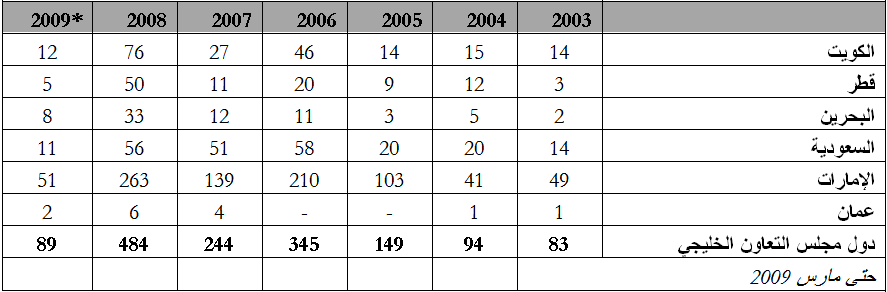 7
أولا: واقع الاستثمار في دول مجلس التعاون الخليجي
والجدول التالي يوضح عدد مشروعات الاستثمار الأجنبي المباشر الجديدة داخل دول مجلس التعاون الخليجي
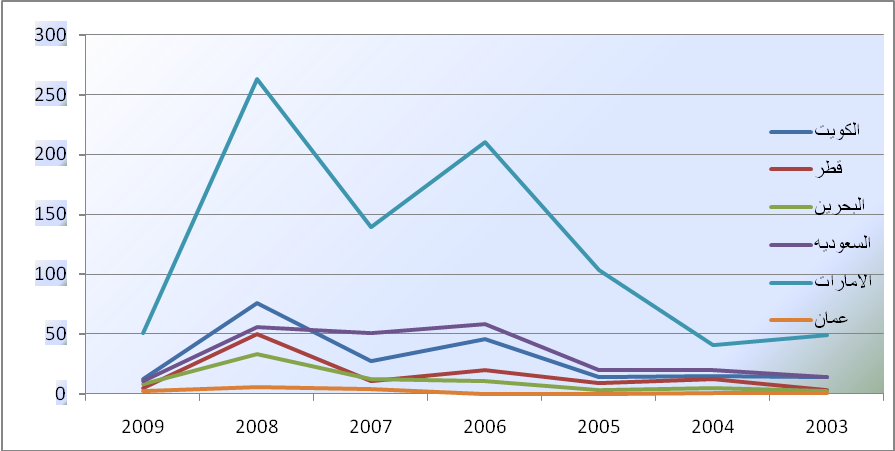 8
ثانيا: مقومات الإستثمار  في دول المجلس :
تتمتع دول المجلس بمناخ استثماري تتوافر فيه معظم مقومات نجاح الإسثتمار والتي من شأنها تشجيع جذب هذا الإستثمار وتوفير فرص إستثمارية مريحة لرجال الأعمال المستثمرين الأجانب وتمثل أهم هذه المقومات ما يلي :
 
توافر الأمن والإستقرار السياسي والإجتماعي والإقتصادي:
 
 تتميز دول المجلس جميعها بإستقرار منها السياسي وتوفر الطمأنينة لكافة زوارها وقالبيتها من رجال اعمال وغيرهم وتحمي ممتلكاتهم واموالهم الخاصة .  وترتبط دول المجلس بعلاقات صداقة سياسية مستقرة مع معظم دول العالم مما يساهم في خلق مناخ اقتصادي وسياسي مستقر يعمل على جذب المستثمرين خاصة الاجانب منهم .
		وتعتبر الإستثمارات في دول المجلس في مأمن كامل من عمليات التأميم والمصادرة وغيرها . كما أن هناك نظام قضائي متطور يمكن اللجؤ اليه في حالات حدوث نزاع يرتبط بالمشروع افستثماري ومن ناحية اخرى فإن دول المجلس عضو في المؤسسة العربية لضمان الإستثمار ةفي العديد من المؤسسات المالية والدولية والإقليمية وترتبط بإتفاقيات استثماريى ثنائية وجماعية مع بعض الدول بهدف ضمان وحماية الإستثمار وتنظيم اوضاعه.
 
الموقع الإستراتيجي :
 
يعطي الموقع المتوسط لدول المجلس بين قارتي آسيا وأفريقيا ميزة استراتيجية لها في المجال الإستثماري ، حيث تقع في وسط خط الملاحة الدولية ، وتوجد فيها منافذ بحرية وسواحل ممتدة عبر مياه الخليج والبحر الأحمر مما يزيد فرصها لان تصبح مركزاً جيداً للقيام بالأعمال والانشطة الإستثمارية المختلفة .
9
ثانيا: مقومات الإستثمار  في دول المجلس :
-  البيئة التشريعية:
 
تلعب التشريعات دوراً كبيراً في قرارات المستثمرين نحو الاستثمار من عدمه ، حيث أن التشريعات والقوانين تساهم في تعريف المستثمر الأجنبي بالمناخ الاستثماري السائد وتحديد الالتزامات وتوضيح المزايا والضمانات وفرص ومجالات الاستثمار ومدى الكفاءة والمرونة التي تتمتع بها هذه القوانين والتشريعات.  
 
 و يتضح وجود قواسم مشتركة بين التشريعات الخليجية الخاصة بالاستثمار الأجنبي، حيث يتضمن جميعها  على سبيل المثال السماح بإقامة مشروعات تكون مملوكة بالكامل أو جزئياً لرأس المال الأجنبي ومنحه امتيازات وحقوق تماثل رأس المال المحلي وفقاً لأسس ومعايير معينة تختلف في بعض جزئياتها بين دولة وأخرى ، كما تهدف هذه النظم إلى الاستفادة من الخبرات الفنية والتنوع الإنتاجي للشركات والمؤسسات الأجنبية لدعم الصناعات الوطنية والحصول على التقنية المتقدمة وتطوير قدرات وإمكانيات القوى العاملة الوطنية وإكسابها مهارات تقنية جديدة .  
 
4-  البيئة الاقتصادية :
 
وتتمثل في السياسات الحكومية التي تعتمدها الدول في تنمية اقتصادياتها، وهي تلعب دوراً هاماً في خلق بيئة اقتصادية ملائمة نحو تحفيز وجذب الاستثمارات حيث أنها من العوامل المؤثرة في تشجيع تدفق رؤوس الأموال الأجنبية التي يلزم توافرها في الدول المضيفة. وتتمثل هذه السياسات في الإصلاحات الهيكلية لبيئة الاقتصاد الكلي وتوضيح أولويات الأهداف التي تسعى الدول إلى تحقيقها في مجال التنمية ودرجة مشاركة القطاع الخاص في الناتج المحلي ودوره في تهيئة المناخ الاستثماري الجيد لما يملكه من إمكانيات و قدرات على تعبئة مدخراته ومرونة وسرعة الاستجابة لمتطلبات التطورات العالمية ومتطلبات التنمية والاستثمار .
10
ثانيا: مقومات الإستثمار  في دول المجلس :
- و ينبغي التأكيد هنا أن دول مجلس التعاون الخليجي تعاني بشكل خاص من عدم وضوح الرؤية في السياسات الحكومية وأولويات الأهداف التنموية التي تسعى إلى تحقيقها ، حيث تعتبر هذه من التحديات التي تعوق توفير المناخ الاستثماري الملائم. كما أنه لا يزال هناك دور كبير للحكومات في الحياة الاقتصادية،  وعلى سبيل المثال أوصت دراسة ماكنزي في هذا الجانب بضرورة تقليص دور الحكومة والاعتماد على القطاع الخاص في دفع عملية التنمية الاقتصادية وفك الاختناق في المشاريع الذي يتطلب تأسيس نظام عادل للإسراع في تنفيذ المشاريع الرائدة التي تعاني من التأخير داخل النظام الإجرائي وتبسيط إجراءات تأسيس المشاريع ومكافحة الفساد الإداري والمحسوبية والنفوذ الشخصي وغيرها.
 
من ناحية أخرى تعد الشفافية ووضوح الإجراءات في المناقصات الحكومية وسرعة وشفافية قرارات المحاكم والقضاء من الركائز الأساسية التي تساهم في تشجيع المستثمرين على اتخاذ القرارات الاستثمارية السليمة، و تعزز حالة الاطمئنان لدى المستثمر بالوضع التنافسي الشريف.  كذلك توفر البيانات والمعلومات والإحصائيات  الدقيقة والحديثة خصوصاً ما  يتعلق منها بمجال الاستثمار . وهذه الجوانب جميعها تعاني من النقص والضعف والتخلف في دول المجلس وبحاجة إلى تطوير كبير.
11
ثانيا: مقومات الاستثمار  في دول المجلس :
-  الحوافز المادية : 
 
وتتمثل في مجموعة الحوافز المساعدة التي تقدمها الدول لخلق بيئة ملائمة لجذب الاستثمارات والتي منها على سبيل المثال ما يلي :
 
توفير الأيدي العاملة المؤهلة والقادرة على استيعاب التكنولوجيا الحديثة في مجالات العمل والإنتاج المختلفة.
توفير مصادر التمويل المختلفة وتقديم القروض الميسرة للمشروعات الاستثمارية .
 
الإعفاء الضريبي والجمركي على الواردات من الآلات والمعدات الرأسمالية وعلى أرباح أو إيرادات المشروعات.
 
حرية التصدير وتقديم حوافز لضمان الاستثمار وائتمان الصادرات.
 
الميزة النسبية التي تتمتع بها الدول في مجال توافر عناصر الإنتاج من حيث الجودة والسعر تكون قادرة على تخفيض تكاليف الإنتاج .
 مدى سهولة إجراءات الحصول على تراخيص الاستثمار.
 
حوافز أخرى مساعدة في مجال توفير الأراضي وهياكل البنية الأساسية والخدمات اللازمة للمشروعات الاستثمارية.
12
ثانيا: مقومات الاستثمار  في دول المجلس :
-  6 -  برامج الترويج للاستثمار : 
 
على الرغم من أن عوامل مثل الاستقرار السياسي وتنفيذ إصلاحات في السياسات الاقتصادية والحوافز المقدمة للاستثمار ووجود تشريعات ملائمة وغيرها،  تلعب دوراً هاماً في تشجيع وجذب المزيد من تدفقات الاستثمارات ، إلا أن هناك عوامل أخرى لا تقل أهمية عنها في لعب دوراً مهما في هذا المجال وتحفيز المستثمر على ضخ استثماراته،  وتتمثل في  البرامج الترويجية للاستثمارات ، حيث أنها تعكس و تؤكد للمستثمر استعداد البلد المضيف لاتخاذ الإجراءات التي من شأنها ضمان نجاح استثماراته ، كما أنها تساعد المستثمر على التعرف على المزايا النسبية التي يتمتع بها البلد المراد الاستثمار فيه ، والتي على أساسها يبدأ بالمقارنة بين أفضل البرامج وفرص الاستثمار المتاحة في البلدان المختلفة واختيار الأمثل منها.
 
إن على دول مجلس التعاون الخليجي زيادة الاهتمام بتنفيذ برامج تكون مصممة لاجتذاب الاستثمارات الأجنبية المباشرة و القيام بحملات الترويج الجاذبة بما يساهم في التأثير على عملية اتخاذ القرار النهائي للمستثمر الأجنبي،  كما أن التطبيق الناجح لبرامج الترويج يقتضي توحيد جهات التعامل مع المستثمر  الأجنبي ، سواء على في مجال الترويج للفرص أو أثناء  استكمال الإجراءات الخاصة بالاستثمارات الأجنبية بمعنى قيام المحطة الواحدة للاستثمار .       كذلك من المهم الاهتمام بالبرامج التي تساهم في الحصول على التكنولوجيا المتقدمة  ونقل اقتصاد المعرفة والأساليب التسويقية والتنظيمية والإدارية المتطورة بما يخدم خطط التنمية ، كما أنه من الأهمية بمكان تشجيع القطاع الخاص على زيادة دوره في الترويج للفرص الاستثمارية وإشراكه في وضع خطط التنمية .
13
ثانيا: مقومات الاستثمار  في دول المجلس :
بنية التحتية:
 
استطاعت دول المجلس خلال العقود الماضية بناء بنية تحتية جيدة مستفيدة في ذلك من الإيرادات النفطية التي تحققت لها من حصيلة بيع صادراتها والمناطق الصناعية الحرة من النفط الخام والغاز الطبيعي . وقد جعلت هذه الدول من زيادة حجم البيئة التحتية وتطويرها في مجالاات الطرق ووسائل الإتصال والمناطق الصناعية الحرة وتوفير الخدمات المالية والمصرفية وغيرها وفقاً لاحدث التقنيات وأفضل المستويات النوعية على راس أولوياتها الاقتصادية للعمل على تهيئة الظروف الملائمة لزيادة افستثمارات المحلية والاجنبية لتشارك بفاعلية في عملية التنمية الاقتصادية وتنويع بنية هيكلها الاقتصادي .
 
- إتباع نظام الإقتصاد الحر:
 
يعتمد الإقتصاد الخليجي على آليات السوق في تخصيص الموارد الاقتصادية ، فلا توجد قيود على حرية الافراد والمؤسسات على ممارسة الانشطة الاقتصادية في التجارة والاستثمار طالما انها تعمل في اطار الانظمة والضوابط الهادفة الى ضمان سلامة هذه الممارسات في ضوء المصالح العليا لهذه الدول .
 
والاقتصادات الخليجية منفتحة بشكل كبير على العالم الخارجي والاسواق فيها مفتوحة للمنافسة الكاملة وحرية تحويل الارباح والاموال الى غير ذبك من السياسات التي تعمل على جذب الاستثمار.
14
ثانيا: مقومات الاستثمار  في دول المجلس :
توافر المواد الاوُلية :
 
بالاضافة الى توافر عناصر الطاقة من البترول والغاز الطبيعي في دول المجلس وبالتالي توفر الفرصة لاقامة المشاريع المكثفة لاستخدام الطاقة ، تتوافر في هذه الدول العديد من الموارد الطبيعية الاخرى مثل الذهب والفوسفات والحديد والنحاس والمواد البتروكيماوية وغيرها التي تشكل مجالاً حصيناً ورحباً للإستثمار المحلي والاجنبي.
 
وتتوافر لدى دول المجلس مجموعة من الصناعات الاساسية التي يمكن ان تقام على منتجاتها الكثير من الصناعات الامامية ، وتعزز من فرص اقامة بعض الصناعات الاخرى الخلفية التي ترتبط بها ومنها الصناعات البتروكيماوية ، وصناعة الحديد والصلب والاسمنت .
 
اتساع السوق وارتفاع القوة الشرائية بدول المجلس:
 
تتمتع السوق الخليجية بخاصية الاتساع والنمو المضطرد . فعددالسكان الاجمالي لدول المجلس يبلغ حوالي 26 مليون نسمة اضافة الى ارتفاع مستويات الدخل الفردي والقوة الشرائية لابناء دول المجلس وتبلغ قيمة الاستهلاك الكلي الى الناتج المحلي لدول المجلس محققة حوالي 7% وهذا يعتبر استهلاكاً مرتفعاً .
 
وتمتاز اسواق دول المجلس بأنها منفتحة على بعضها البعض امام المنتجات الوطنية لكل منها ولا توجد اية قيود او حواجز جمركية او غير جمركية كبيرة امام دخول المنتجات الى اسواقها وذلك بموجب احكام الاتفاقية الاقتصادية الموحدة الموقعة عام 1981م والاتفاقيات المنفة لها .
 
وتستوعب السوق الخليجية بكم هائل من المنتجات الاجنبية مما يعني وجود فجوة طلب بها يمكن سدها عن طريق اقامة مشروعات استثمارية جديدة على اراضيها .
لاحقاً .
15
ثانيا: مقومات الاستثمار  في دول المجلس :
رأس المال النقدي:
 
تعتبر دول المجلس من الدول المصدرة لراس المال وتعدد استثماراتها الخارجية بحوالي 200 – 300 مليار دولار مما يدل على ان هناك وفرة في عنصر رأس المال الوطني الامر الذي يشكل حافزاً للمستثمرين الاجانب للإستثمار في المنطقة بصورة مشتركة مع المستثمرين المحليين مما يقلل من مخاطر الاستثمار ويضمن لهم جدية دول المجلس في حفز مثل هذه المشاريع .
 
توافر العمالة :
 
تتوافر في دول المجلس الايدي العاملة الوطنية والاجنبية المؤهلة والدربة القادرة على العمل في المشاريع الاستثمارية بمختلف انواعها بكفاءة وفاعلية عاليتين . وعلى الرغم من الاولوية تعطى للمواطنين في التوظيف ، اتلا ان الانظمة والقوانين العمالية السارية تسمح بإستيراد العمالة الماهرة وغير الماهرة الاتية لتشغيل المشروعات من أي من دول العالم مما يتيح فرصة للحصول على العمالة المطلوبة من مصادرها الرخيصة وبالتالي تقليل تكلفة الانتاج لتصبح في وضع تنافسي مع الصناعات والمشاريع المنافسة .
16
ثالثا: معوقات الاستثمار في دول مجلس التعاون الخليجي دراسة ميدانية
- الاستبيان
صمم لأغراض هذه الدراسة استبيان خاص تم من خلاله توجيه عدة أسئلة لعدد من اصحاب الشركات والمستثمرين في دول المجلس حول طبيعة الصعوبات والمشاكل التي يواجهونها في مجال الاستثمار في كافة المجالات خاصة فيما يتعلق بالاستثمار البيني بين دول مجلس التعاون الخليجي. 
 
وقد قسمت المشاكل والمعوقات  الى خمس فئات رئيسية هي:
المعوقات الاجرائية
المعوقات التشريعية والقضائية.
معوقات السياسة الاقتصادية.
معوقات البنية الاساسية.
معوقات الاستثمار بين دول المجلس
 
2-  عينة الدراسة
وزع الاستبيان على العديد من الشركات العاملة في دول المجلس  وتم  تعميم الاستبيان على الغرف الأعضاء في دول المجلس لتقوم بدورها بتوزيعه مباشرة على منسوبيها من الشركات والمؤسسات ذات العلاقة.
 
وقد بلغ عدد الشركات التي أجابت على الاستبيان 89 شركة معظمها من السعودية وتعتبر نسبة الاستجابة على الاستبيان مقبولة إلى حد ما، وان كان من المؤمل أن تكون استجابة الشركات أكبر من ذلك نظرا لأهمية الاستبيان وقيمته في تحديد طبيعة المشاكل والصعوبات التي تواجهها الشركات في مجال الاستثمار من اجل السعي إلى تعاون هيئات ومؤسسات القطاعين العام والخاص في إيجاد الحلول العملية الناجعة لمعالجتها.
ومن واقع الإجابات على الاسئلة المدرجة في الاستبيان تم احتساب مستوى التأثير السلبي الكلي لكل نوع من أنواع الصعوبات على المقدرة الاستثمارية  لعينة الشركات وفق الطريقة المدرجة في الملحق رقم ().
17
ثالثا: معوقات الاستثمار في دول مجلس التعاون الخليجي دراسة ميدانية
3- تحليل النتائج
اولا: المعوقات الاجرائية:
تم تحديد 6 انواع من الصعوبات في مجال المعوقات الاجرائية التي قد تؤثر سلبا التوجه الاستثماري للشركات والمؤسسات في عينة الدراسة للشركات الخليجية ، وطلب منها تحديد درجة التأثير السلبي لكل من هذه الصعوبات على مقدرتها الاستثمارية وقد أدرج التوزيع النسبي لإجابات الشركات على هذه الأسئلة في الجدول رقم (1).وقد تم المستوى لدرجة الصعوبة لكل نوع من انواع المعوقات ومنها يتيبن ان القيود البيروقراطية وتعدد الجهات المسؤولة عن الاستثمار هما اهم معوقين في هذا المجال مع العلم بان الدرجة الكلية لجميع انواع المعوقات كانت كبيرة او كبيرة جدا في نظر عينة الدراسة.
الجدول رقم (1): المعوقات الاجرائية
18
ثالثا: معوقات الاستثمار في دول مجلس التعاون الخليجي دراسة ميدانية
الجدول رقم (1): المعوقات الاجرائية
19
ثالثا: معوقات الاستثمار في دول مجلس التعاون الخليجي دراسة ميدانية
ثانيا: المعوقات التشريعية والتنظيمية:
تم تحديد 7 انواع من الصعوبات في مجال المعوقات الاجرائية التي قد تؤثر سلبا التوجه الاستثماري للشركات والمؤسسات في عينة الدراسة للشركات الخليجية ، وطلب منها تحديد درجة التأثير السلبي لكل من هذه الصعوبات على مقدرتها الاستثمارية وقد أدرج التوزيع النسبي لإجابات الشركات على هذه الأسئلة في الجدول رقم (). وعند تحليل المستوى الكلي لدرجة الصعوبة لكل نوع من انواع المعوقات ومنها يتيبن ان ضعف وسائل فض المنازعات وغياب التشريعات المتعلقة بالمنافسة  هما اهم معوقين في هذا المجال فيما كان عدم ملائمة التشريعات التنظيمية اقل المعوقات تاثيرا.
الجدول رقم(2): المعوقات التشريعية والتنظيمية
20
ثالثا: معوقات الاستثمار في دول مجلس التعاون الخليجي دراسة ميدانية
الجدول رقم(2): المعوقات التشريعية والتنظيمية
21
ثالثا: معوقات الاستثمار في دول مجلس التعاون الخليجي دراسة ميدانية
ثالثا: معوقات السياسة الاقتصادية:
تم تحديد 13 نوعا  من الصعوبات في هذا المجال، وطلب من عينة الدراسة تحديد درجة التأثير السلبي لكل من هذه الصعوبات على مقدرتها الاستثمارية وقد أدرج التوزيع النسبي لإجابات الشركات على هذه الأسئلة في الجدول رقم (3). وعند تحليل المستوى الكلي لدرجة الصعوبة لكل نوع من انواع المعوقات ومنها يتيبن ان الافتقار الى العمالة الماهرة وضعف الاهتمام التقني هما اهم معوقين في هذا المجال فيما كان تدخل الدولة في التسعير وعدم ملائمة النظام الضريبي اقل المعوقات تاثيرا.
22
ثالثا: معوقات الاستثمار في دول مجلس التعاون الخليجي دراسة ميدانية
الجدول رقم (3): معوقات السياسةة الاقتصادية
23
ثالثا: معوقات الاستثمار في دول مجلس التعاون الخليجي دراسة ميدانية
الجدول رقم (3): معوقات السياسةة الاقتصادية
24
رابعا: معوقات البنية الاساسية:
تم تحديد 7 انواع  من الصعوبات في هذا المجال  وطلب من عينة الدراسة تحديد درجة التأثير السلبي لكل من هذه الصعوبات على مقدرتها الاستثمارية وقد أدرج التوزيع النسبي لإجابات الشركات على هذه الأسئلة في الجدول رقم (). وعند تحليل المستوى الكلي لدرجة الصعوبة لكل نوع من انواع المعوقات ومنها يتيبن ان عدم ملائمة مخرجات التعليم وصعوبة الحصول على مواقع في المدن الصناعية  هما اهم معوقين في هذا المجال فيما كان كانت درجة تاثير باقي المعوقات اما كبيرة او كبيرة جدا.
لجدول رقم (4): معوقات البنية الأساسية
25
لجدول رقم (4): معوقات البنية الأساسية
26
خامسا: معوقات الاستثمار بين دول المجلس:
تم تحديد 9 انواع  من الصعوبات في هذا المجال  وطلب من عينة الدراسة تحديد درجة التأثير السلبي لكل من هذه الصعوبات على مقدرتها الاستثمارية وقد أدرج التوزيع النسبي لإجابات الشركات على هذه الأسئلة في الجدول رقم (). وعند تحليل المستوى الكلي لدرجة الصعوبة لكل نوع من انواع المعوقات ومنها يتيبن ان ضعف التجارة البينية وغياب المعلومات  هما اهم معوقين في هذا المجال فيما كان كانت درجة تاثير باقي المعوقات اما كبيرة او كبيرة جدا.
.
27
28
قراءة عامة في نتائج الاستبيان:
 
 
لدى القاء نظرة عامة على انواع المعوقات التي تواجه الاستثمار في دول المجلس نجد ان اهم خمس معوقات حسب درجة تاثيرها البي هي: 
 
ضعف التجارة البينية بين دول المجلس و محدوديتها. 
القيود البيروقراطية وبطء الاجراءات الادارية و الحكومية.
عدم توافق مخرجات التعليم مع متطلبات سوق العمل.
غياب المعلومات عن الفرص الإستثمارية المتاحة و المسموحة.
افتقار السوق المحلي للقدر الملائم من العمالة الماهرة التي يحتاجها قطاع الأعمال.
 
أما اقل المعوقات تأثيرا فهي:
 
التأخر في السماح بإدراج الشركات الأجنبية المساهمة في السوق المالي
تدخل الدولة في تسعير بعض السلع و الخدمات
عدم ملائمة النظام الضريبي
طول الاجرءات التنظيمية للمستثمرين في منافذ السفر و العودة
طول اجراءات التصدير و الاستيراد وعدم ملاءمتها
29
رابعا:  توصيات مقترحة لتطوير المناخ الاستثماري في دول المجلس
بالنظر لزيادة حدة المنافسة الدولية لجذب الاستثمارات  الخاصة ، فقد أصبح من الأهمية بمكان العمل على قيام دول مجلس التعاون الخليجي باستمرار مواصلة تطوير المناخ الاستثماري اللازم لجذب هذه الاستثمارات. 
 
لذا فإننا نوصي أن تواصل دول مجلس التعاون جهودها الفردية والجماعية لاستقطاب المزيد من الاستثمارات، وذلك من خلال ما يلي:  
 
1- مواصلة الاستمرار في مراجعة كافة الأنظمة والقوانين والتشريعات المتعلقة بالإجراءات والحوافز والتسهيلات الخاصة بجذب الاستثمارات.
 
2- الاستفادة من المزايا النسبية ومفهوم الاقتصاد الحديث القائم على الاستثمار في الخدمات بكافة أنواعها ولا سيما تلك المتصلة بالاتصالات والتكنولوجية   باعتبارها عنصراً أساسياً في تعزيز  التنمية الشاملة وزيادة الكفاءة الإنتاجية للاقتصاد الحديث . 
 
3- تعزيز دور القطاع الخاص الخليجي على المشاركة في تهيئة المناخ الاستثماري المباشر من خلال إشراكه في صياغة وتنظيم الإجراءات والقوانين المحلية التي تتماشى مع متطلبات المنظمات والاتفاقيات الاقتصادية الثنائية والإقليمية والدولية.
 
 4- سرعة الانتهاء من فتح أسواق الأوراق المالية للمساهمين والعاملين الأجانب المقيمين في دول مجلس التعاون الخليجي بهدف زيادة مشاركتهم في المشروعات الاستثمارية في دول المجلس وتعزيز التنسيق وخلق التكامل بين أسواق رأس المال الخليجي.
30
رابعا:  توصيات مقترحة لتطوير المناخ الاستثماري في دول المجلس
5- الإسراع بإنشاء العملة الخليجية الموحدة ، فكلما كان الاقتصاد الخليجي كتلة اقتصادية واحدة ، كلما شجع المستثمرين على توظيف أموالهم فيه  حيث يتوفر الطلب الكبير على المنتجات والخدمات ، وإمكانية الإنتاج الكبير وتوفر العمق والتنوع في أسواق المال والاستثمار . 
 
6- ضرورة وجود مؤشرات لقياس أداء كافة الأوضاع الاقتصادية لدول مجلس التعاون وبصفة دورية ، خاصة فيما يتعلق بمستوى التضخم والبطالة والشفافية والتنافسية والمناخ الاستثماري والناتج المحلي وغيرها ، خصوصاً وأن دول المجلس تفتقر إلى وجود مثل هذه المؤشرات بالرغم من أنها تشكل أهمية كبيرة للمستثمر الأجنبي في معرفة اتجاه ودرجة تحسن مستويات الأداء في اقتصاديات الدول وبالتالي اتخاذ قرار الاستثمار فيها . 
 
7-  العمل على تحقيق التنسيق والتعاون الكامل بين دول المجلس في مجال جذب الاستثمارات الأجنبية للعمل في المنطقة وذلك بالنظر إلى أن دول المجلس تشكل في مجموعها وحدة اقتصادية مشتركة مع الترويج المشترك للفرص الاستثمارية المتاحة في دول المجلس.
 
8- تكثيف العمل على تحقيق النجاح والنمو في جميع الأنشطة والفعاليات الاقتصادية من خلال تقديم المزيد من الدعم الواسع ضمن الثقافة والتفكير الاقتصادي الإبداعي الملازم لجميع مراحل التطور في مجالات التخطيط ، والبحث العلمي ، والتوظيف ، والتسويق ، وتحسين الإنتاجية وخدمات الزبائن ، وتطوير الموارد البشرية وغيرها من المجالات وفقاً لما ذكرتها توصية دراسة بوز ألن هاملتون في هذا الخصوص.
31